EMC 2018Chapter Chair luncheon and Training
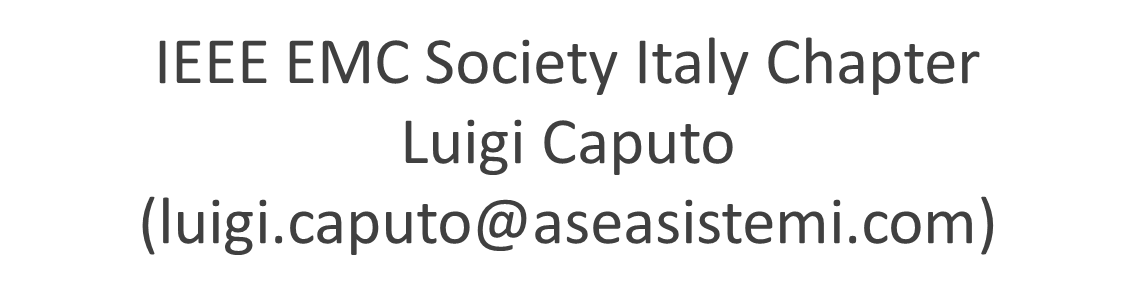 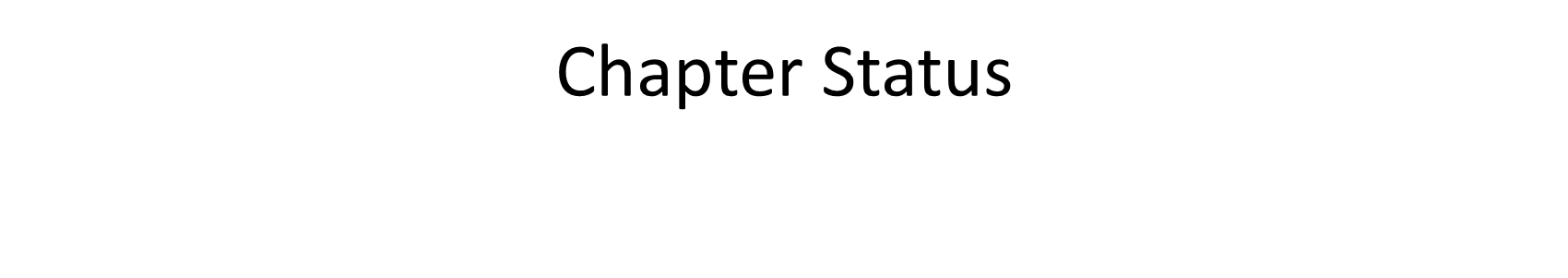 Chair: Luigi Caputo
Vice-Chair: Antonio Sorrentino
Secretary: Domenico Festa
Treasure: Domenico Festa
Members: 82
Chapter Activities
Seminar: Reproducibility of CISPR 25 ALSE test method
An  interlaboratory comparison (ILC) on Electromagnetic Compatibility testing of automotive components has been running from September 2016 to February 2017 with the purpose of evaluating the reproducibility of the CISPR 25 Absorber Lined Shielded Enclosure (ALSE) test method.
February 2017 – Bozen, Trentino-Alto Adige - Italy
Seminar:  Allenati con l'EMC - Progettazione EMC
The Seminar wants to provide a methodology for correctly approaching to the EMC design. Going through the phases of a case-study project, teachers and collaborators of the Politecnico of Turin will highlight some critical points by analyzing the related issues related to the EMC design.
November 2017 – Politecnico of Turin – Torino Incontra – Italy
Mini Symposium – talk at School
Talking with high school students about EMC
May 2018 – Vicenza, Italy